Жестокое обращение с детьми: факторы риска и механизмы профилактики
А.А. Стреленко, 
доцент кафедры прикладной психологии 
ВГУ им. П.М. Машерова 
 канд. психол. наук, доцент
Наиболее значимые факторы семейного неблагополучия для жизни ребенка

1.1.	Плохие материальные условия жизни семьи
1.2.	Потеря связи с рынком труда
1.3.	Внутрисемейные конфликты, неблагополучная   психологическая атмосфера в семье
1.4.	Неблагополучное семейное окружение детей, риски развода, невыполнение обязанностей по уходу за детьми
1.5.	Жестокое обращение с детьми
1.6.	Алкоголизм, наркомания
2.	Виды жестокого обращения с детьми
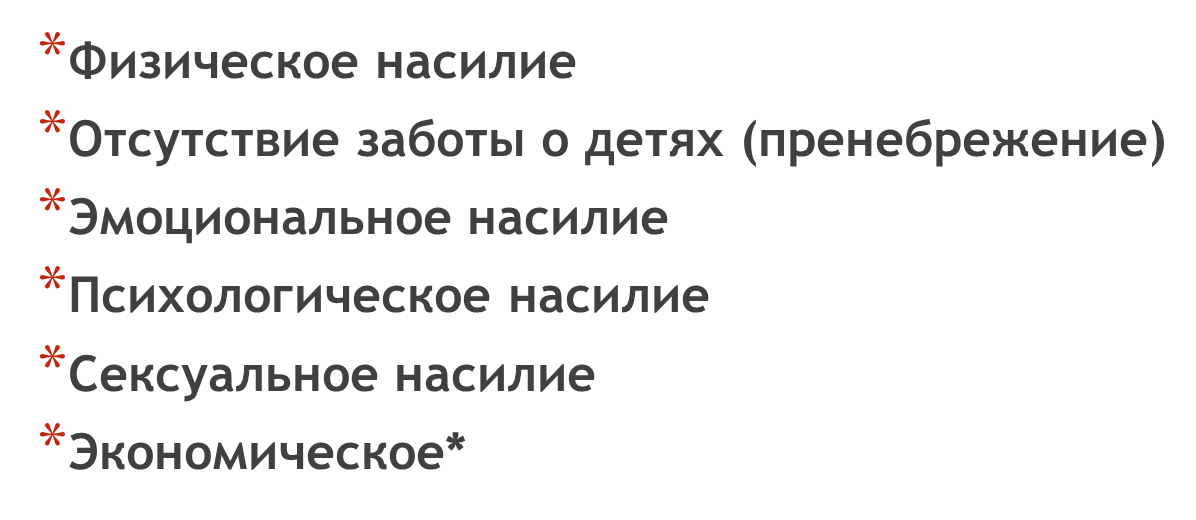 Физическое насилие
Действия или отсутствие действий со стороны родителей или других взрослых, а также сверстников или других детей, в результате которых физическое или умственное здоровье ребенка нарушается или находится под угрозой повреждения. Например, телесные наказания, удары ладонью или кулаком, пинки, царапанье, ожоги, удушение, грубые хватания, щипки, толкание, плевки, применение палки, ремня, ножа и т.д.
Наличие телесных повреждений
Отсутствие заботы о детях (пренебрежение)
Пренебрежением к ребенку считается невнимание к основным нуждам ребенка в пище, одежде, жилье, медицинском обслуживании, присмотре. К пренебрежительному отношению относится безнадзорность и беспризорность. 
В последние годы к данному виду недостойного обращения с детьми относится институциализация ребенка (включает все ситуации, возникающие в процессе воспитания ребенка в условиях учреждения, где осуществляются групповые, а не семейные формы ухода).
Эмоциональное насилие
обвинение в адрес ребенка (брань, крики); 
принижение его успехов, унижение его достоинства; 
отвержение ребенка; 
длительное лишение ребенка любви, нежности, заботы и безопасности со стороны родителей; 
принуждение к одиночеству; 
совершение в присутствии ребенка насилия по отношению к супругу или другим детям; 
похищение ребенка; 
причинение боли домашним животным с целью запугать ребенка. 
	В последнее время выделяют психологическое насилие – игнорирование ребенка и его нужд, подчеркнутую холодность в отношении ребенка, пассивное насилие, в отличие от активного эмоционального насилия.
Сексуальное насилие
Любой контакт или взаимодействие между ребенком и человеком, старше его по возрасту, в котором ребенок сексуально стимулируется или используется для сексуальной стимуляции. Это: 
Ласка и трогание запретных частей тела, эротизированная забота; 
Демонстрация половых органов, использование ребенка для сексуальной стимуляции взрослого (развратные действия); 
Изнасилование в обычной форме, орально-генитальный и анально-генитальный контакт; 
Сексуальная эксплуатация (порнографические фотографии и фильмы с детьми, проституция).
Куда обратиться за помощью?
Если в чем-то сомневаетесь – звоните на Общенациональную Детскую Линию 8-801-100-1611.
Социально-педагогический центр – в случаях выявления «мягких» форм насилия, не подпадающих под действие УК РБ.
В отдел/отделение милиции, подразделение Следственного Комитета или районную прокуратуру в случаях выявления сексуального и физического насилия, а также травм, предположительно носящих криминальный характер!
Во всех выявленных случаях и подозрениях о совершении насилия над детьми необходимо сообщать в органы охраны детства – секторы охраны прав детства/опеки районных отделов/ управлений образования и в районную комиссию по делам несовершеннолетних.
Приказом Министерства здравоохранения и МВД  Республики Беларусь от 4.08.1994 года №183/176 «О порядке учета граждан обратившихся, поступивших в лечебные учреждения с травмами, отравлениями и другими механическими повреждениями криминального характера» предусмотрено незамедлительное информирование органов внутренних дел о всех случаях обращения или доставления потерпевших (в том числе детей) в учреждения здравоохранения с травмами, которые могли быть получены ими в результате противоправных действий.
Что сделать еще?
Сообщить о случившемся родителям или законным представителям ребенка.
В случае сексуального и физического насилия вызвать скорую помощь или оказать ребенку первую помощь, внимательно следя за тем, чтобы не уничтожить следы преступления (не мыться, не стирать одежду).
Постараться оградить ребенка от дальнейшего  контакта с насильником (отвести в социальный приют, остаться с ребенком для его безопасности).
Не предпринимать никаких самодеятельных действий в случае выявления сексуального или явного физического насилия – только сообщить в правоохранительные органы, КДН и орган охраны прав детства – их работники имеют инструкции на данный случай.
Если вы обнаружили…
При контакте с правоохранительными органами вы должны знать, что в наилучших интересах ребенка – пройти процедуру опроса в дружественных условиях Дома Понимания – их уже 15 по всей стране, в каждой области. Дайте рекомендацию милиционеру или следователю отвезти ребенка в ближайшую комнату опроса и выписать постановление на привлечение специально подготовленного психолога в качестве специалиста. Дайте следователю или оперативному сотруднику настоятельный совет в том, что самое лучшее для ребенка и для дела – провести допрос несовершеннолетнего потерпевшего ТОЛЬКО ОДИН РАЗ. Расскажите, о том, что каждый новый опрос или допрос снижает качество и надежность показаний несовершеннолетнего.
Если вы обнаружили…
Ребенок и его родители/законные представители также должны знать о том, что будет дальше – опрос (допрос), возможно - присутствие и дача показаний в суде и реабилитационная помощь психолога и/или врача.
3. Ребенок – жертва в семье

Термин «дисфункциональная семья» обычно применяется в широком контексте к семейной системе, которая является источником неадаптивного поведения одного или нескольких своих членов, не обеспечивает необходимых условий для их личностного роста. 
По данным современных семейно-психологических исследований, дисфункциональные семьи имеют следующие характеристики: существование любых проблем в семье отрицается, испытывается недостаток в степени интимности, чувство стыда используются для мотивации индивидуального поведения, семейные роли являются жесткими, индивидуальная идентичность приносится в жертву семейной идентичности, а индивидуальные потребности – потребностям семьи в целом. Семейные мифы в дисфункциональной семье не соответствуют реальности, а юмор, нежная забота, оптимизм являются редкостью. Конфликты здесь закрыты, имеет место хроническая неприязнь одних членов семьи к другим. Дисфункциональность семейной системы приводит к многим психологическим симптомам и негативным социальным явлениям – таких как алкоголизм, наркомания, насилие, детские кражи, и т.д.
4. Ребенок – жертва в образовательной практике
Школьное насилие – это вид насилия, при котором имеет место принуждение, применение силы между детьми или учителями по отношению к ученикам. Выделяют две формы проявления насилия в школе: явные и латентные. Явные проявления насилия могут быть направлены не только против отдельных лиц, вызывающих к себе повышенный интерес окружающих, но и против целой группы.

Наиболее часто школьное насилие имеет вид психоэмоционального и/или физического насилия.
Жертвой может стать любой ребенок, но обычно это те дети, которые слабее или как-то отличаются от других.
Дисциплина в школе – это не наказания учащихся, а, в первую очередь, принятый порядок жизни учебного заведения, соблюдение учащимися правил взаимодействия с учителями и товарищами; поведение, не ущемляющее права других и обеспечивающее успешное осуществление образовательно-воспитательных задач.
Известный советский педагог А.С. Макаренко, работавший с «трудными» детьми, выделил следующие важнейшие признаки дисциплины.
Дисциплина – средство успешного выполнения коллективом своих задач.
Дисциплина – это единство сознания и точной формы, понимание необходимости дисциплины и привычного поведения.
Дисциплина – это свобода личности, она ставит личность в более защищенное, свободное положение и создает полную уверенность в своем праве, в путях и возможностях именно для каждой отдельной личности.
Дисциплина включает в себя: инициативность и исполнительность, самостоятельность и умение подчиняться, активность и торможение. Она формирует у человека чувство нового, критическое отношение к недостаткам, и в то же время уважение к авторитету школы, учителей, старших, к общественному мнению коллектива и к опыту предшествующих поколений. Если активность детей не сочетается у них с привычкой торможения, возникает несдержанность и развязность. Самостоятельность без умения подчиняться приводит к самонадеянности и самоуправству.
Эксперимент (под руководством А.В. Петровского):
Методы (наблюдение и опрос) позволили выделить пять типов детей: 
-  дети с преобладанием инициативы и исполнительности (оптимальный тип); 
-  дети с преобладанием инициативы; 
-  дети с преобладанием исполнительности; 
-  социально импульсивные дети (внешне активны, но их инициативы некачественны, исполнительность страдает); 
-  социально пассивные дети.
Результаты эксперимента:
В группах, где оба педагога были ориентированы на личностную модель взаимодействия, для 40 % детей характерен оптимальный тип активности. И только 5 % детей оказалось социально импульсивных и социально пассивных.

В группах, где оба педагога имели учебно-дисциплинарную ориентацию, было всего 14 % детей оптимального типа, 21 % детей социально импульсивных и 25 % детей пассивных.
Таким образом, личностно-ориентированный педагог более эффективно влияет на развитие личности ребенка.
Ориентированность педагогов на различные модели взаимодействия с учащимися (n=139)
Ориентированность педагогов на личностную модель взаимодействия
Ориентированность педагогов на учебно-дисциплинарную модель взаимодействия
Благодарю за внимание!